耶穌說:
	「我就是道路、真理、生命；
			若不藉著我、
			沒有人能到父那裏去。」
																				(約14 : 6)
向善≠宗教
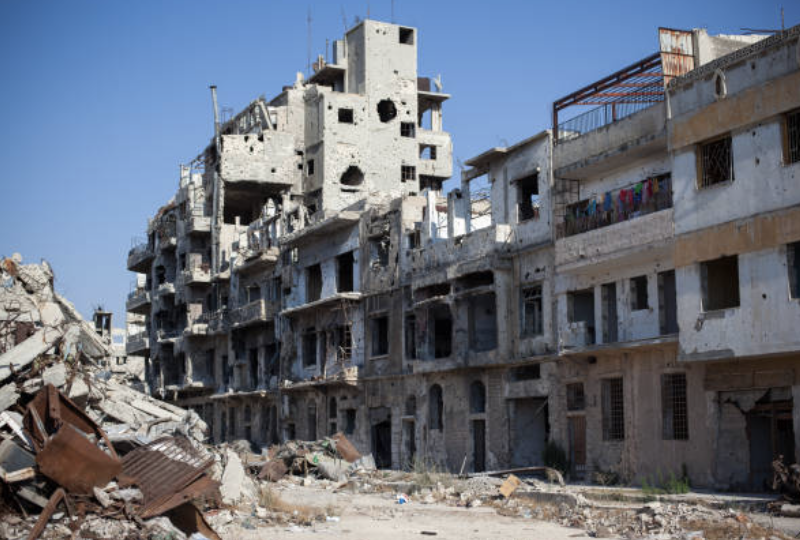 四個必須解答的問題：
起源——我們從哪兒來？
		倫理——我們應該怎樣生活？
		意義——生命的目的何在？
		命運——人類往哪裡去？
世上所有宗教信仰都有一個共同點：
就是「靠自己的善行」
只有基督信仰是完全立於神所默示的話語  — 聖經; 
只有基督信仰的中心人物  — 耶穌基督  — 已從死裡復活;其他宗教的教主都死了,沒有復活;
只有基督信仰的救法是「全靠神恩,不靠己行」,其他宗教都強調人要靠自己的行為(善行、修行等)來得救.
我們基督教活出的是
積極還是消極人生?